The use of an external QR Code is strictly forbidden
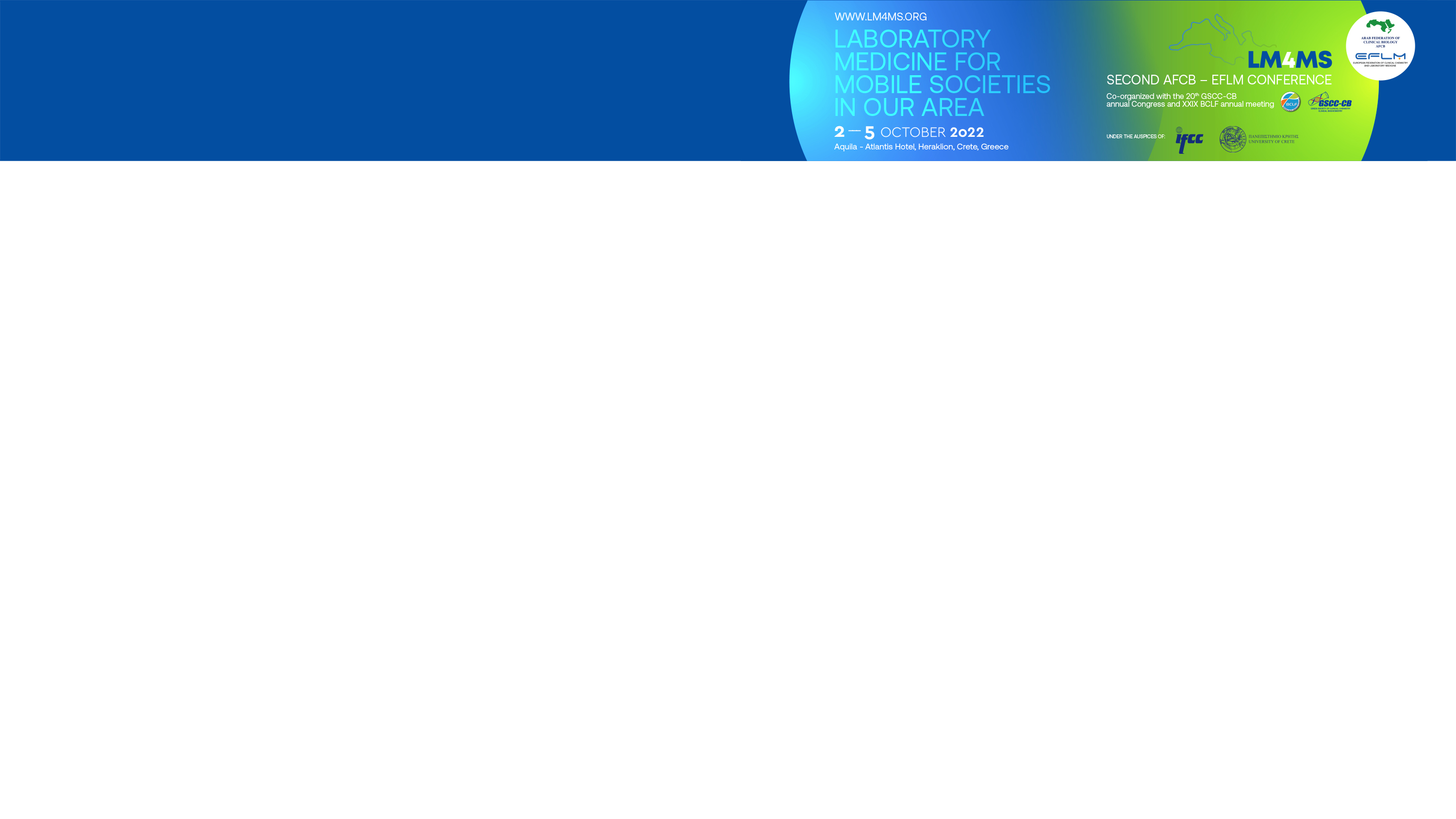 P O S T E R   T I T L EAuthors & Institutions
BACKGROUND
CASE REPORT
CONCLUSION
Copy and paste your text content here, adjusting the font size to fit into the textbox.
Copy and paste your text content here, adjusting the font size to fit into the textbox.
Copy and paste your text content here, adjusting the font size to fit into the textbox.
ACKNOWLEDGEMENTS
Copy and paste your text content here, adjusting the font size to fit into the textbox. 
Delete these boxes, if they are not applicable.
REFERENCES
Copy and paste your text content here, adjusting the font size to fit into the textbox.
Figure 1 (optional)
Figure 2 (optional)
Table 1 (optional)
EXAMPLE
DISCLOSURES
EXAMPLE
EXAMPLE
Copy and paste your text content here, adjusting the font size to fit into the textbox. Delete these boxes, if they are not applicable.
Contact information
Copy and paste your text content here, adjusting the font size to fit into the textbox.